Correlations
& carrying out a correlational study
Starter Questions
Answer in pairs on MWBs

Define the term ‘correlation’
If as one variable decreases, the other decreases, what kind of correlation is that?
How would you describe the following correlation coefficients?  0.2,         -0.6, 1, 0, -0.9 
What is the name of the statistic that measures the strength and direction of the correlation?
Give one advantage of using a correlational design
Give one disadvantage of using a correlational design
Starter Questions
Define the term ‘correlation’
If as one variable decreases, the other decreases, what kind of correlation is that?
How would you describe the following correlation coefficients?  0.2,  -0.6, 1, 0, -0.9 
What is the name of the statistic that measures the strength and direction of the correlation?
Give one advantage of using a correlational design
Give one disadvantage of using a correlational design
A systematic relationship between two variables
Positive
Weak positive, moderate negative, perfect positive, no correlation, very strong negative
Correlation coefficient
Allows us to make predictions.  Allows us to study areas where manipulation would be unethical or impossible
Cannot establish cause and effect.  Cannot detect curvilinear relationships
Correlation coefficients
Estimate the correlation coefficients for the following graphs:
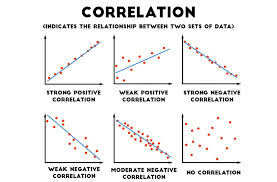 A
B
C
Approximate Answers

A:  +1  (perfect positive)
B:  +0.7 (moderate positive)
C:  -0.95 (strong negative)
D:  -0.65 (moderate negative)
E:  -0.8 (strong negative)
F:  0 (no relationship)
D
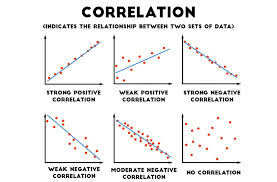 F
E
Correlational hypotheses
Any study that is looking for a relationship is a correlational study.  This means that you must predict a correlational hypothesis.  In pairs, on MWBs, write an appropriate hypothesis for the following study:

A researcher wishes to see if there is a relationship between time spent on social media and satisfaction with body image.  Previous research suggests that the more time someone spends on social media, the less satisfied they will be with their body image. She decides to use a questionnaire to gather her data.  Participants are asked to disclose how many hours a day they spend on social media.  They then fill in a longer questionnaire to get a score out of 20 on satisfaction with body image.  The higher the score, the more satisfied they are.
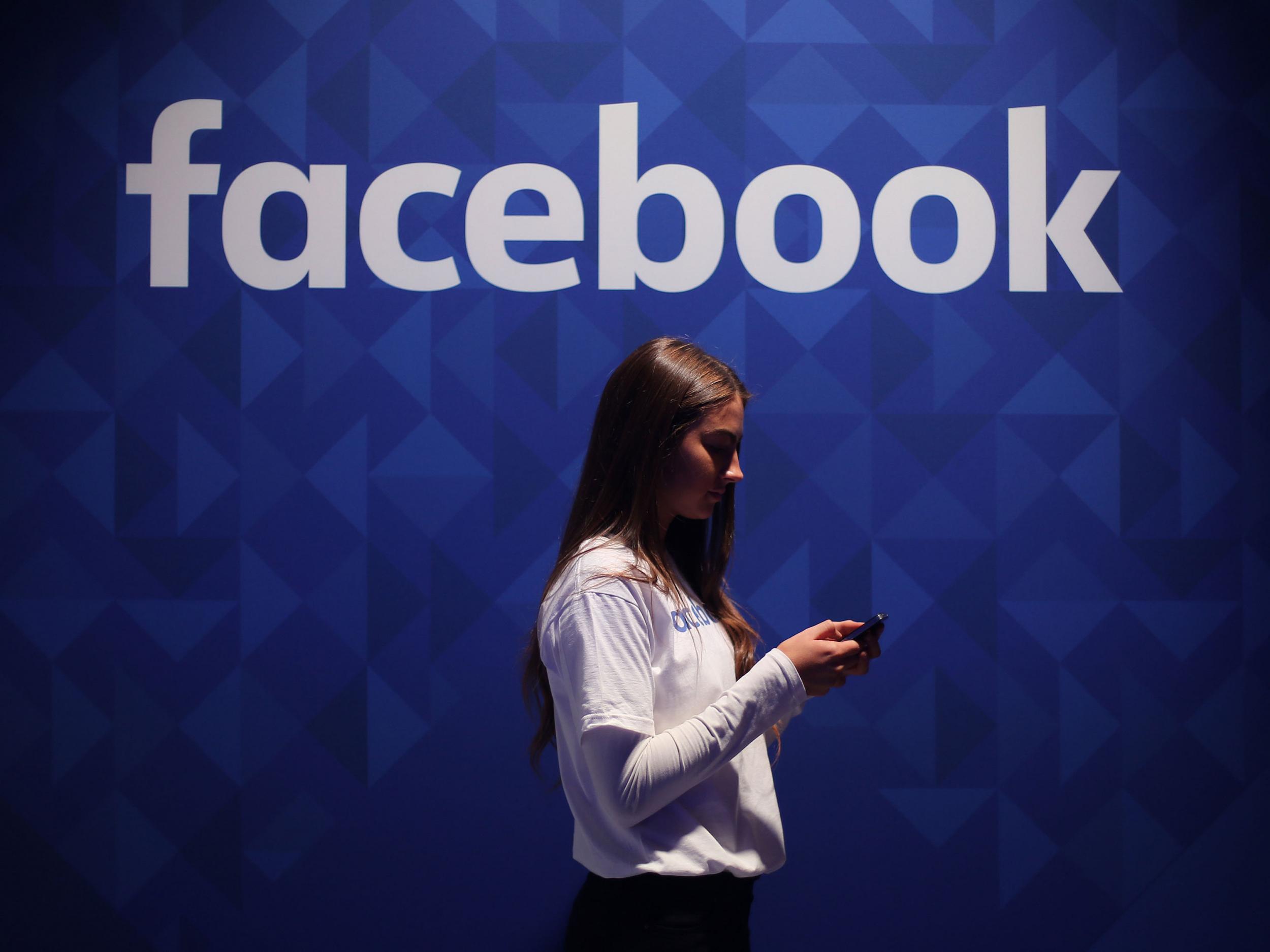 Correlational hypotheses
A researcher wishes to see if there is a relationship between time spent on social media and satisfaction with body image.  Previous research suggests that the more time someone spends on social media, the less satisfied they will be with their body image. She decides to use a questionnaire to gather her data.  Participants are asked to disclose how many hours a day they spend on social media.  They then fill in a longer questionnaire to get a score out of 20 on satisfaction with body image.  The higher the score, the more satisfied they are.

Did you get:  There will be a negative relationship between scores out of 20 on a body image satisfaction survey and the number of hours spent on social media per day

Note that:  
The word ‘relationship’ tells us it is a correlational study.  If you wrote the word ‘difference’, you would get not credit, as that is only relevant in an experimental study.

The term ‘negative’ makes the hypothesis directional, as it says that as one variable goes up, the other will go down.  It is directional, because previous research suggests that this will be the case.  If a correlational hypothesis is non-directional, it simply states that there will be a relationship, but will not include the term positive or negative

The hypothesis is fully operationalised.  Is yours?  It states the time period for which social media use is being measured (hours per day), and how body satisfaction is being measured
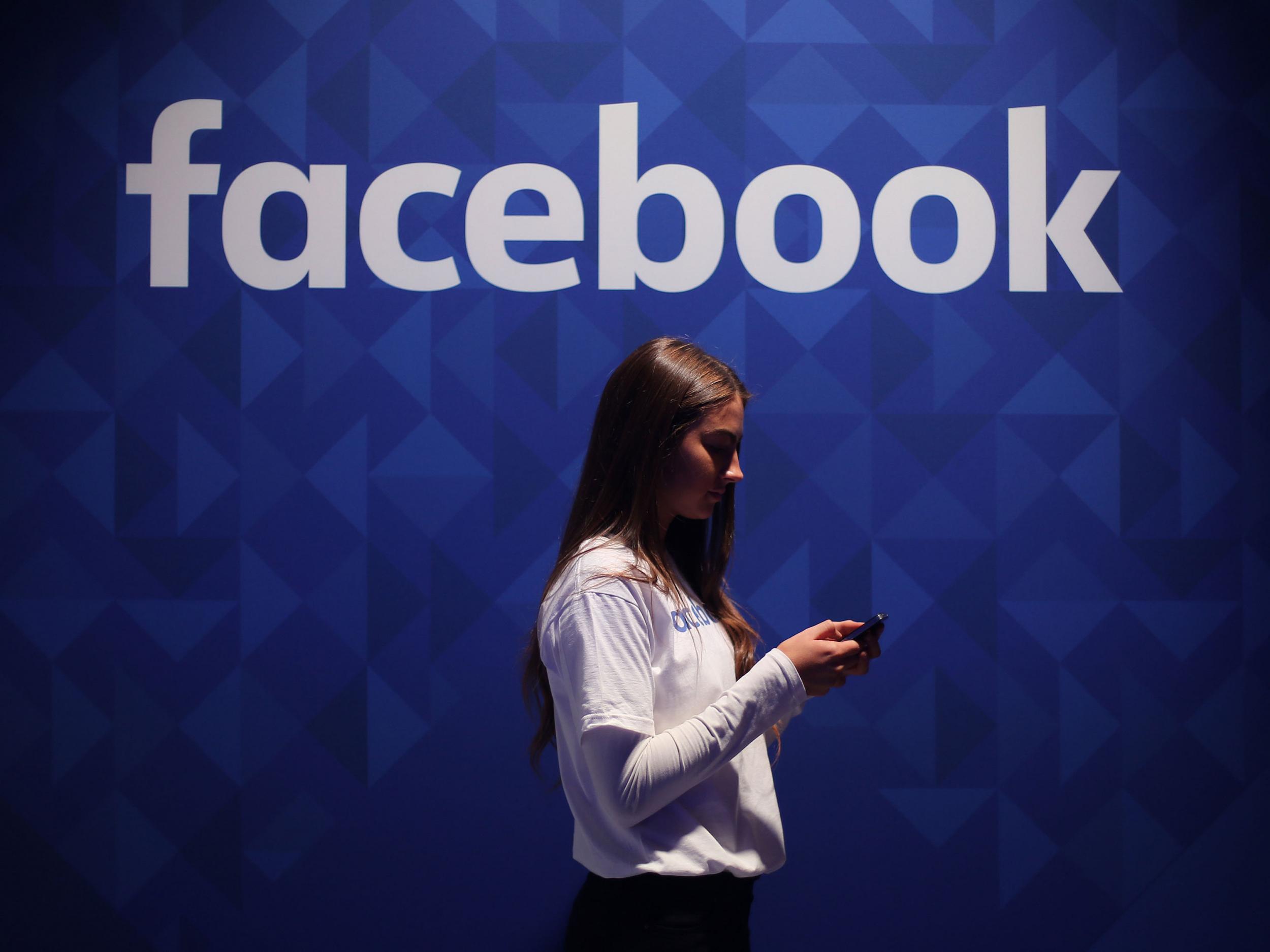 Correlation Practical
In your groups, you are going to design and carry out correlational research and then analyse and interpret the data. You will be given a guidance sheet to help you do this.  Everyone must fill out their own guidance sheet

What is the subject of the study?
The first variable that you will be collecting data on is hours of sleep.  You will be asking your participants how many hours of sleep they get per night on average
The second variable is up to you.  You must choose something that you think may correlate with hours of sleep
The variable that you choose must be easy to measure (in other words, it must be possible to quickly obtain quantitative data on it)
Make sure that your study is ethical.  (Use the information on ethics on the sheet to help you decide).  You must get approval from your teacher before you start to collect data
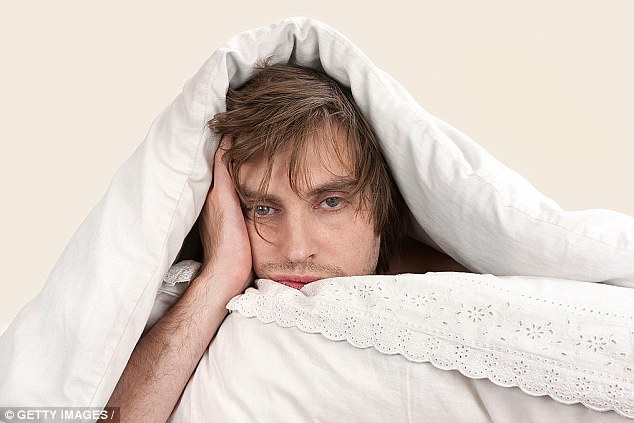 Correlation Practical
Now that you have decided on your co-variable, you need to do the following:

Decide if your hypothesis will be directional or non-directional. In order to make the decision, you will need to do a quick search on the internet to see if your research has been carried out before
Write an operationalised hypothesis
Design an ethical consent form that you will read out to each participant.  They will verbally consent (use the guidance on the sheet to help you)
Write out a set of standardised instructions for your participants.  These will be read out to each participant
Design a way of recording your participants responses (you will need to be able to record the responses of 10 participants)
Get your materials approved by the teacher
Once your study has been approved, go and find 10 participants to carry out your study.  
You have 15 minutes to do this
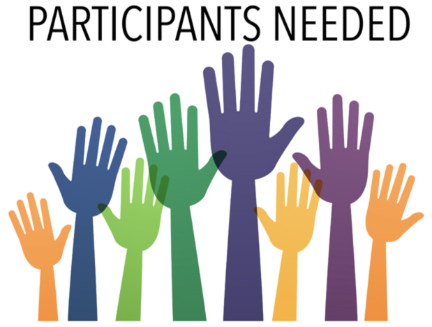 Correlation Practical
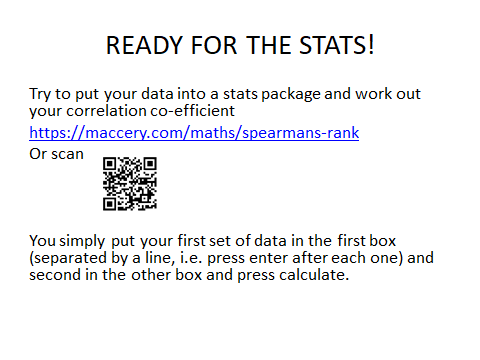 Now that you have your data, plot it in a scattergram in the space provided in the help sheet, and write a summary of what the graph appears to indicate about the data in terms of the strength and direction of the relationship.  Estimate a correlation coefficient from the graph

Now use the QR code on the right to input your data into a statistical test, which will calculate your correlation coefficient and tell you whether your results are significant (a meaningful relationship or just down to chance).  How accurate was your estimated correlation coeffient?  Did you get the direction right?

Has your hypothesis been supported?
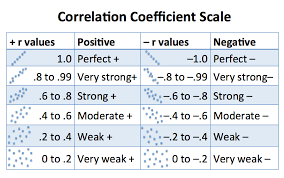 Correlation Practical:  Exam practice
In the research methods part of the exam, students are often given some details and asked to design a study.  These can be worth up to 12 marks.  Here is some guidance for answering these questions:

Only give the information that is requested in the bullet points
Suggestions must be practical – in other words, it must be possible to carry them out, so don’t suggest anything that is impossible or unethical (e.g. “I will gather a random sample of people who use Facebook on a regular basis)
Justify all of your decisions.  The examiner wants to know that you are aware of why you would use certain procedures, and why some choices may be more appropriate than others.  (e.g. “I will use an independent groups design because for this study, it would be too easy for the participants to guess the aims of the study if they took part in both conditions)
Your justifications should relate to your specific study and not be generic (e.g. “As we are testing the effects of trauma on OCD, we can only gather this information using a natural experiment as it would be impossible to manipulate the IV in this case)
On the next slide, you will be presented with a ‘design a study question’.  Answer it individually, on paper, and without notes.  You will have 10 minutes.  We will then peer mark them
Correlation Practical:  Exam practice
A researcher wants to find out if there is a relationship between the amount of time spent on social media and self-esteem.
You must design a correlational study to investigate the above. Your answer must include the following:

How you would measure the co-variables
An operationalised non-directional hypothesis
Ethical considerations 						(10 marks)
Now swap with the person sitting next to you and award marks according to the guidance on the next slide
Correlation Practical:  Mark scheme
Part 1:  4 marks available

We will measure the co-variables through a questionnaire.  Each participant will be asked to estimate their social media usage in terms of average hours spent on social media per day.  Their response will form their social media score. They will then be asked to complete a standardised self-esteem inventory, which will give them a score on self-esteem, which can then be correlated with their social media score

Award up to two marks for each fully operationalised variable  
One mark if measurement of the variable is explained, but not fully operationalised
Correlation Practical:  Mark scheme
Part 2:  2 marks available

There will be a relationship between the average number of hours per day spent on social media and scores on a standardised self-esteem inventory

Award two marks if the hypothesis is non-directional, correlational, and it has operationalised both variables
One mark if it is non-directional and correlational, but only one variable is fully operationalised
0 marks for a directional hypothesis
0 marks for a hypothesis that related to a test of difference
0 marks if only one variable is mentioned, or neither have been operationaised
Correlation Practical:  Mark scheme
Part 3:  4 marks available

Participants may feel uncomfortable filling out the self-esteem questionnaire, and therefore they will sign a consent form before the study begins, where they will be advised that they have the right to withdraw from the study at any time if they are uncomfortable with any part of the procedure.  We will not be able to obtain fully informed consent from the participants at the beginning of the study, as it may affect their responses on the questionnaire if they are aware of the aims of the study, therefore we will fully debrief them at the end of the study by informing them of the aims of the study and also offering them the opportunity to withdraw their data if they wish.  As the study is of a sensitive nature, it will be important that the participants remain anonymous.  We will therefore assign each participant a number, so that their names do not appear on their papers, or in the report.  They will also be informed in the initial consent form that this is the case

Award a mark for the identification of each relevant issue and a further mark for an appropriate way of dealing with it.  Use the guidance above, but only two would be required for full marks

Now give your classmate a mark out of 10 and give them back their paper